Priemonė “Potvynių rizikos valdymas” Išlaidų tinkamumas ir jų pagrindimas paraiškoje
Gytautas Ignatavičius
Aplinkos projektų valdymo agentūra
Gamtotvarkos projektų skyriaus vyriausiasis specialistas
Priemonės „Potvynių rizikos valdymas“ projektų finansavimo sąlygų aprašas patvirtintas  2017 m. rugpjūčio 24 d. LR Aplinkos ministro įsakymu Nr. D1-683  ,,Dėl 2014–2020 metų Europos Sąjungos fondų investicijų veiksmų programos 5 prioriteto „Aplinkosauga, gamtos išteklių darnus naudojimas ir prisitaikymas prie klimato kaitos“ 05.1.1-APVA-V-006 priemonės „Potvynių rizikos valdymas“ projektų finansavimo sąlygų aprašo patvirtinimo“.
2
Projektas tinkamas finansuoti, jeigu jo tikslas ir veikla atitinka tikslą ir veiklą, nurodytus 05.1.1-APVA-V-006 priemonės „Potvynių rizikos valdymas“ projektų finansavimo sąlygų aprašo 8 ir 9 punktuose:
Priemonės tikslas –  įgyvendinti potvynių rizikos mažinimo priemones apgyvendintose potvynio grėsmės teritorijose, siekiant minimizuoti neigiamas klimato kaitos pasekmes ir mažinti ekosistemų ir šalies ūkio pažeidžiamumą. (A. 8 p.)
Pagal Aprašą remiama veikla –. (A. 9 p.) potvynių rizikos mažinimo priemonių įgyvendinimas
3
Projektu turi būti siekiama priemonės įgyvendinimo stebėsenos rodiklio: gyventojai, kuriems yra naudingos apsaugos nuo potvynių priemonės (asmenys), kodas P.B.220. (A. 19 p.)
Priemonės įgyvendinimo stebėsenos rodiklio skaičiavimui taikomas Veiksmų programos stebėsenos rodiklių skaičiavimo aprašas, paskelbtas ES struktūrinių fondų svetainėje www.esinvesticijos.lt.  (A. 20 p.)
4
Paraiškas kviečiamos teikti savivaldybės
5
[Speaker Notes: Remiantis AM ESPAD 2017-08-29 raštu Nr. (15-1)-D8-5910 ,,Dėl projektinių pasiūlymų teikimo pagal 05.1.1-APVA-V-06 priemonę ,,Potvynių rizikos valdymas“.]
Paraiškų pateikimo paskutinė diena nustatoma valstybės projektų sąraše, kuris skelbiamas ES struktūrinių fondų svetainėje www.esinvesticijos.lt. 
Pareiškėjui praleidus valstybės projektų sąraše nustatytą paraiškos pateikimo terminą, sprendimą dėl paraiškos priėmimo, atsižvelgdama į termino praleidimo priežastis, priima Įgyvendinančioji institucija suderinusi su Aplinkos ministerija. (A. 41 p.)
6
Projekto parengtumui taikomas reikalavimas - iki paraiškos pateikimo pareiškėjas turi būti  pradėjęs vykdyti bent vieną rangos darbų viešąjį pirkimą. (A. 21 p.).
7
Pagrindiniai išlaidų tinkamumo reikalavimai:
Projekto išlaidos turi atitikti Projektų taisyklių VI skyriuje ir Rekomendacijose dėl projektų išlaidų atitikties Europos Sąjungos struktūrinių fondų reikalavimams išdėstytus projekto išlaidoms taikomus reikalavimus.
8
Didžiausia galima projekto finansuojamoji dalis sudaro 92,5 proc. visų tinkamų finansuoti projekto išlaidų. Pareiškėjas privalo prisidėti prie projekto finansavimo ne mažiau nei 7,5 proc. visų tinkamų finansuoti projekto išlaidų. (A. 27 p.)
Pareiškėjas savo iniciatyva ir savo ir (arba) kitų šaltinių lėšomis gali prisidėti prie projekto įgyvendinimo didesne, nei reikalaujama, lėšų suma. (A. 28 p.)
Projekto tinkamų finansuoti išlaidų dalis, kurios nepadengia projektui skiriamo finansavimo lėšos, turi būti finansuojama iš projekto vykdytojo lėšų. (A. 29 p.)
9
[Speaker Notes: 29 p. Turi būti pateiktas įsipareigojimas, nurodytas šio Aprašo 39.1 papunktyje.]
Pagrindiniai išlaidų tinkamumo reikalavimai:
Išlaidos turi būti būtinos
Išlaidos turi būti minimalios
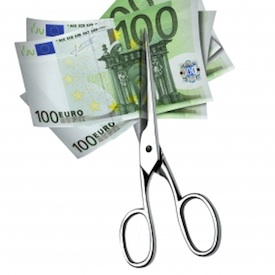 10
Pagrindiniai išlaidų tinkamumo reikalavimai:
Išlaidos turi būti patirtos ne anksčiau kaip 2014-01-01 ir ne vėliau kaip 2023-09-01.
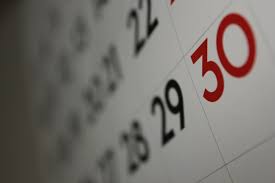 11
[Speaker Notes: Pasitikslinti ar tikrai?]
Pagrindiniai išlaidų tinkamumo reikalavimai:
Išlaidos apmokamos iš kelių finansavimo šaltinių, privalo būti aiškiai išskirtos. 

Laikomasi Pro rata principo (pagal darbų objektą arba pagal sąmatas).
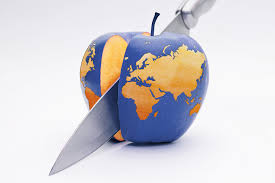 12
Pagal Aprašą tinkamų arba netinkamų finansuoti išlaidų kategorijos yra šios (A. 30 p.):
Pagal Aprašą tinkamų arba netinkamų finansuoti išlaidų kategorijos yra šios (A. 30 p.):
14
Pagal Aprašą tinkamų arba netinkamų finansuoti išlaidų kategorijos yra šios (A. 30 p.):
15
Pagal Aprašą tinkamų arba netinkamų finansuoti išlaidų kategorijos yra šios (A. 30 p.):
16
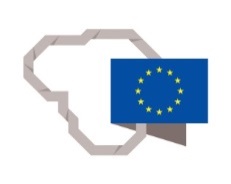 17
Projekto veiklų rangos (angl. outsourcing) išlaidomis laikomos tik tų veiklų, kurias visiškai įgyvendina ne pats projekto vykdytojas, o paslaugų teikėjai, prekių tiekėjai ar rangovai, išlaidos. (Rekomendacijos dėl projektų išlaidų atitikties Europos Sąjungos struktūrinių fondų reikalavimams, 45 punktas)
18
Įgyvendinant projektus žalieji viešieji pirkimai turi būti vykdomi perkant prekes ir paslaugas, susijusias su projekto administravimu. Projekto vykdytojo iniciatyva ir kiti viešieji pirkimai gali būti kaip žalieji viešieji pirkimai. (A. 57 p.)
19
Projekto vykdytojas rengia išlaidų pagrindimo dokumentus, teikiamus su mokėjimo prašymais, atsižvelgdamas į 2014 m. lapkričio 27 d. Lietuvos Respublikos aplinkos ministerijos Aplinkos projektų valdymo agentūros direktoriaus įsakymu Nr. T1-190 „Dėl Procedūrų vadovo patvirtinimo“ patvirtintą Mokėjimo prašymų teikimo aprašą, skelbiamą įgyvendinančios institucijos svetainėje www.apva.lt. Visos projekto išlaidos turi būti patvirtintos apskaitos dokumentais ir turi būti užtikrinamas šių dokumentų atsekamumas. (A. 56 p.)
20
Projekto tęstinumas
Projektui gali būti skiriamas papildomas finansavimas Projektų taisyklių 20 skirsnyje nustatyta tvarka, jei projektas atitinka šiuos papildomus reikalavimus (A. 58 p.):
1. projekto vykdytojas yra pasirašęs darbų pirkimo sutartis arba yra baigta viešojo pirkimo vertinimo procedūra (pasirašyta vertinimo ataskaita);
2. projekto veiklos nepabaigtos;
3. projekto vykdytojas įsipareigoja prisidėti prie padidėjusios projekto vertės savo lėšomis proporcingai pagal projekto finansavimo ir administravimo sutartyje numatytą finansavimo intensyvumą
21
Projekto tęstinumo užtikrinimas
5 metus po projekto finansavimo pabaigos turi būti užtikrintas investicijų tęstinumas Projektų taisyklių 27 skirsnyje nustatyta tvarka.
22
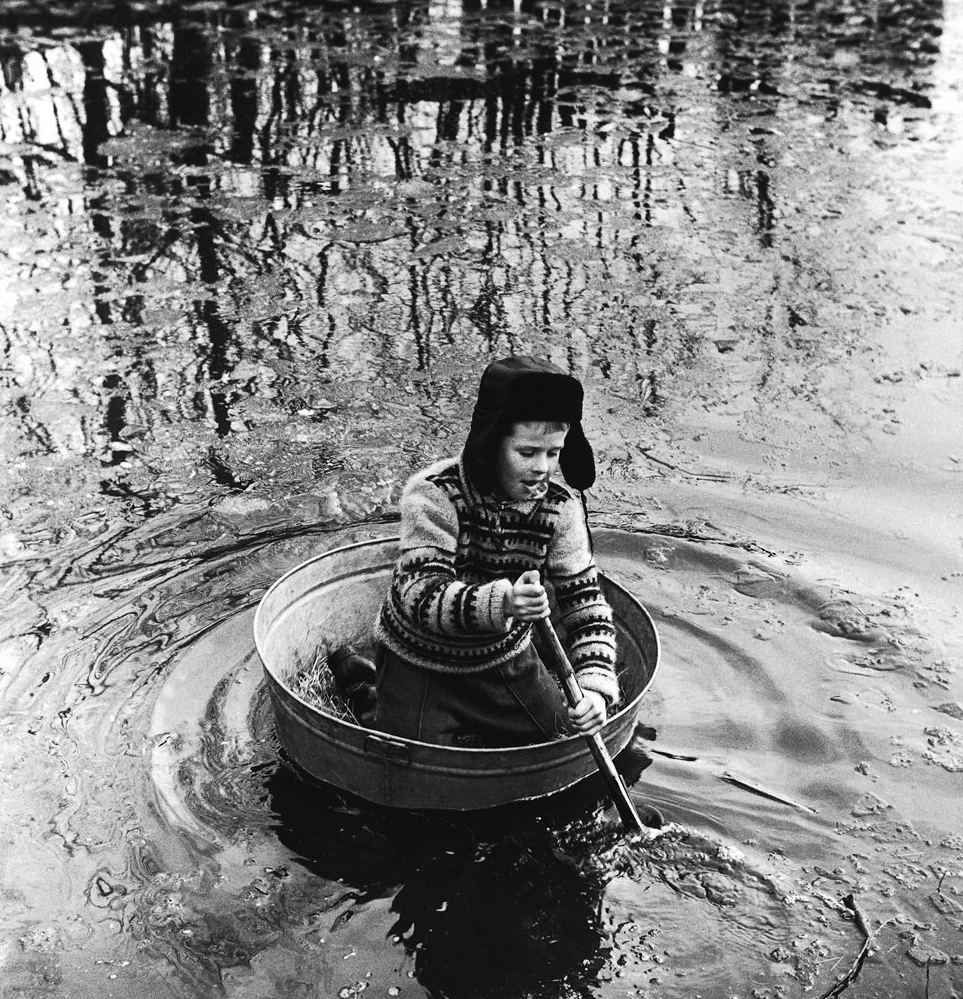 Ačiū už dėmesį!
23